Lage national
13.10.2021
Überblick Kennzahlen
13.10.2021
2
[Speaker Notes: Quelle: Lagebericht (aktuelle Automatisierung)]
Verlauf der 7-Tage-Inzidenz der Bundesländer
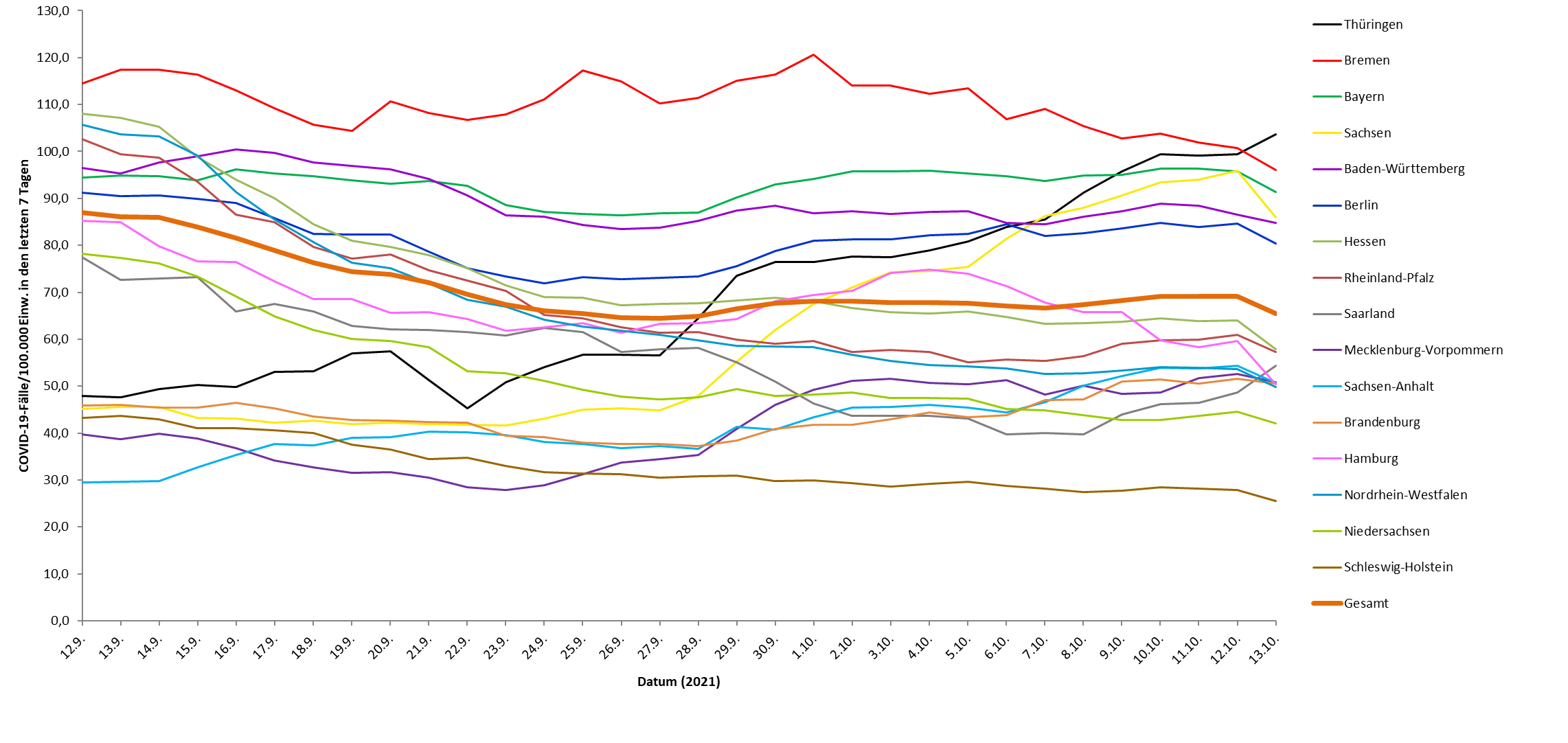 13.10.2021
3
[Speaker Notes: Quelle: Datei BL_Grafik_Meldedatum_Cube_XX-YY-2021 im Tagesordner oder im Automatisierungsordner als png]
Nowcasting und 7-Tage-R-Wert
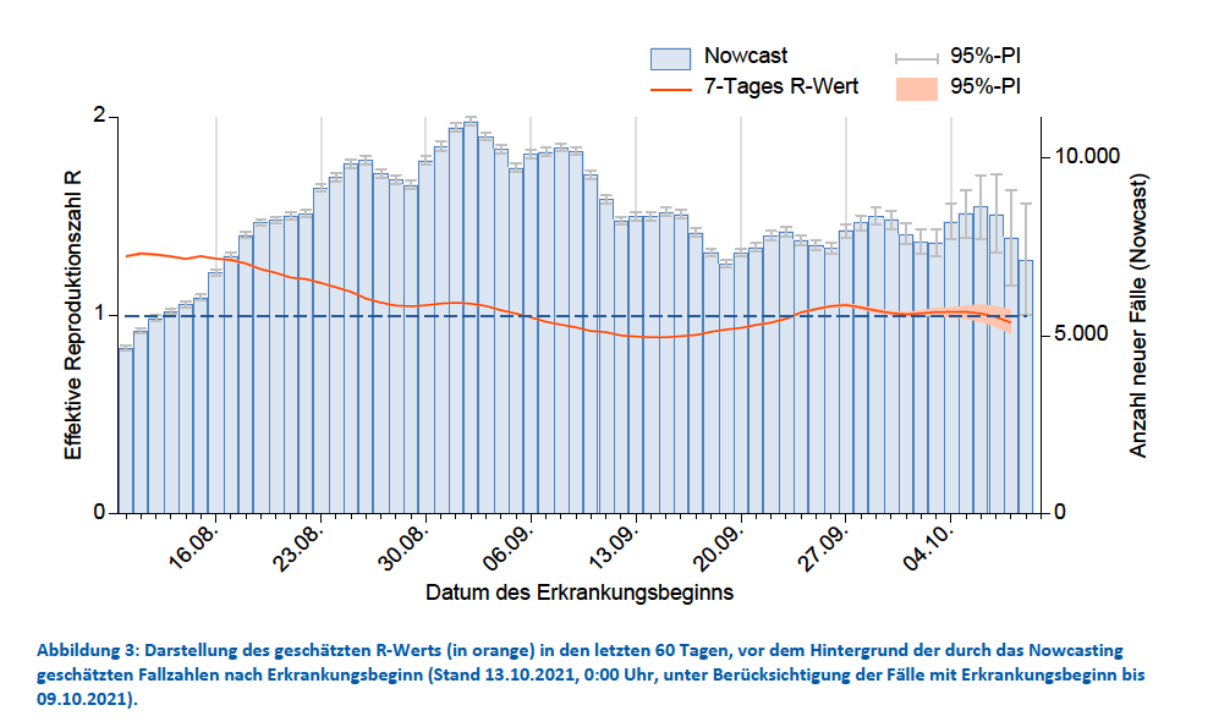 06.10.2021
4
Geografische Verteilung 7-Tage-Inzidenz nach Landkreis
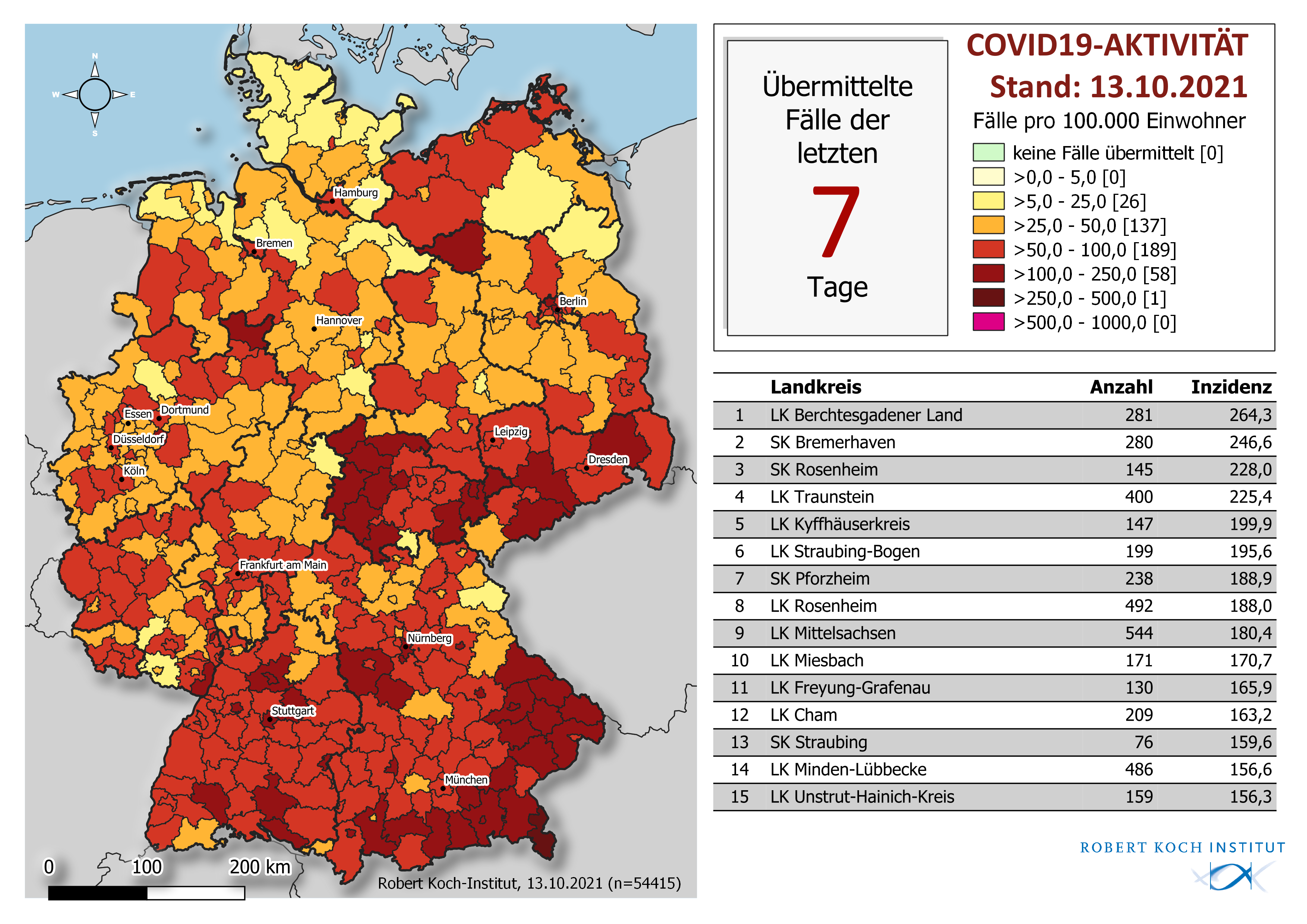 13.10.2021
5
[Speaker Notes: Quelle: Lagebericht (Automatisierung) oder Ordner „Karten“ im Tagesordner, „A-Inzidenz 7 Tage.png“]
Wochenvergleich Inzidenzen
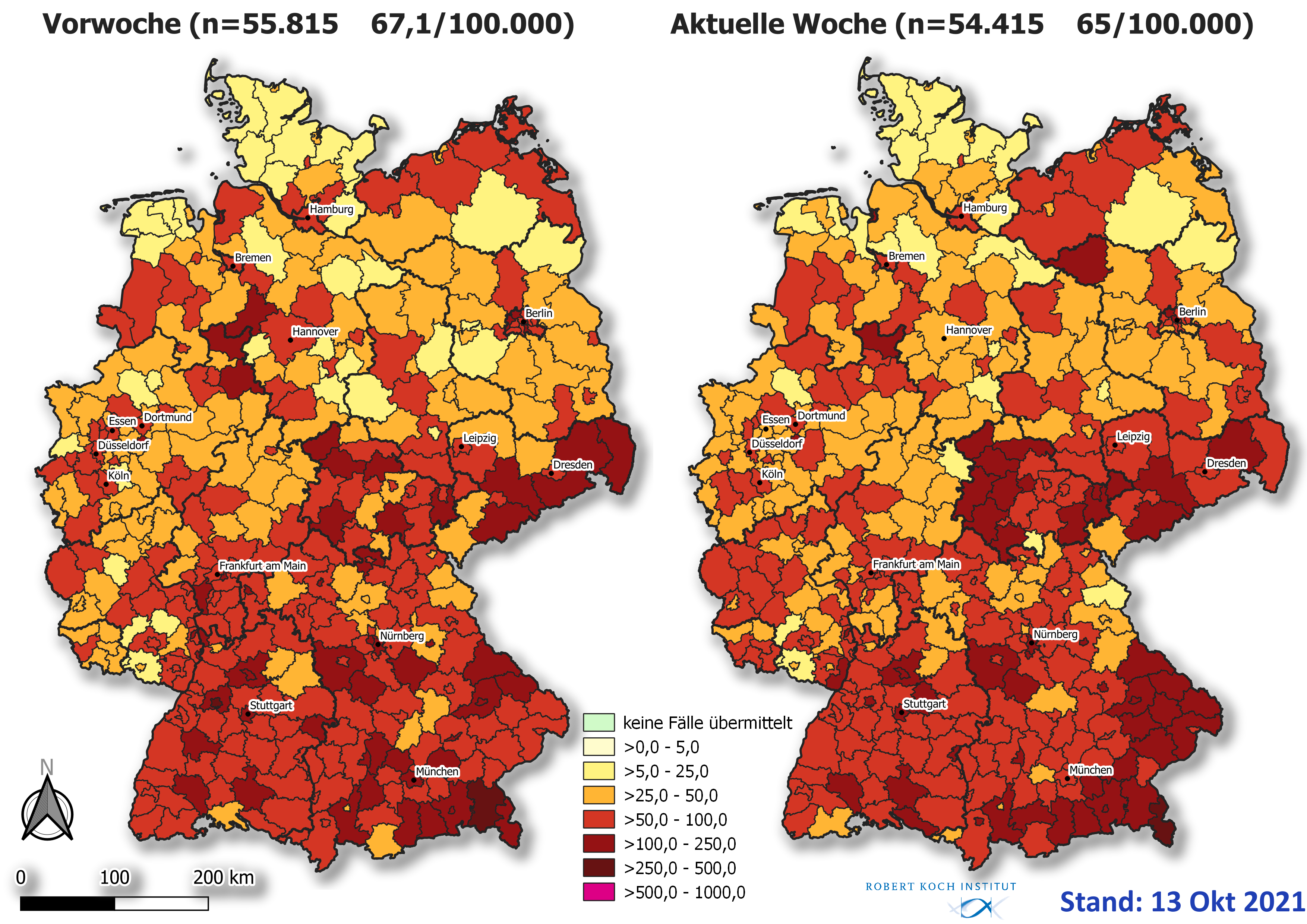 13.10.2021
6
[Speaker Notes: Lageberichtsordner -> Karten -> A_Wochenvergleich.png]
Inzidenz der COVID-19-Fälle nach Altersgruppe und Meldewoche
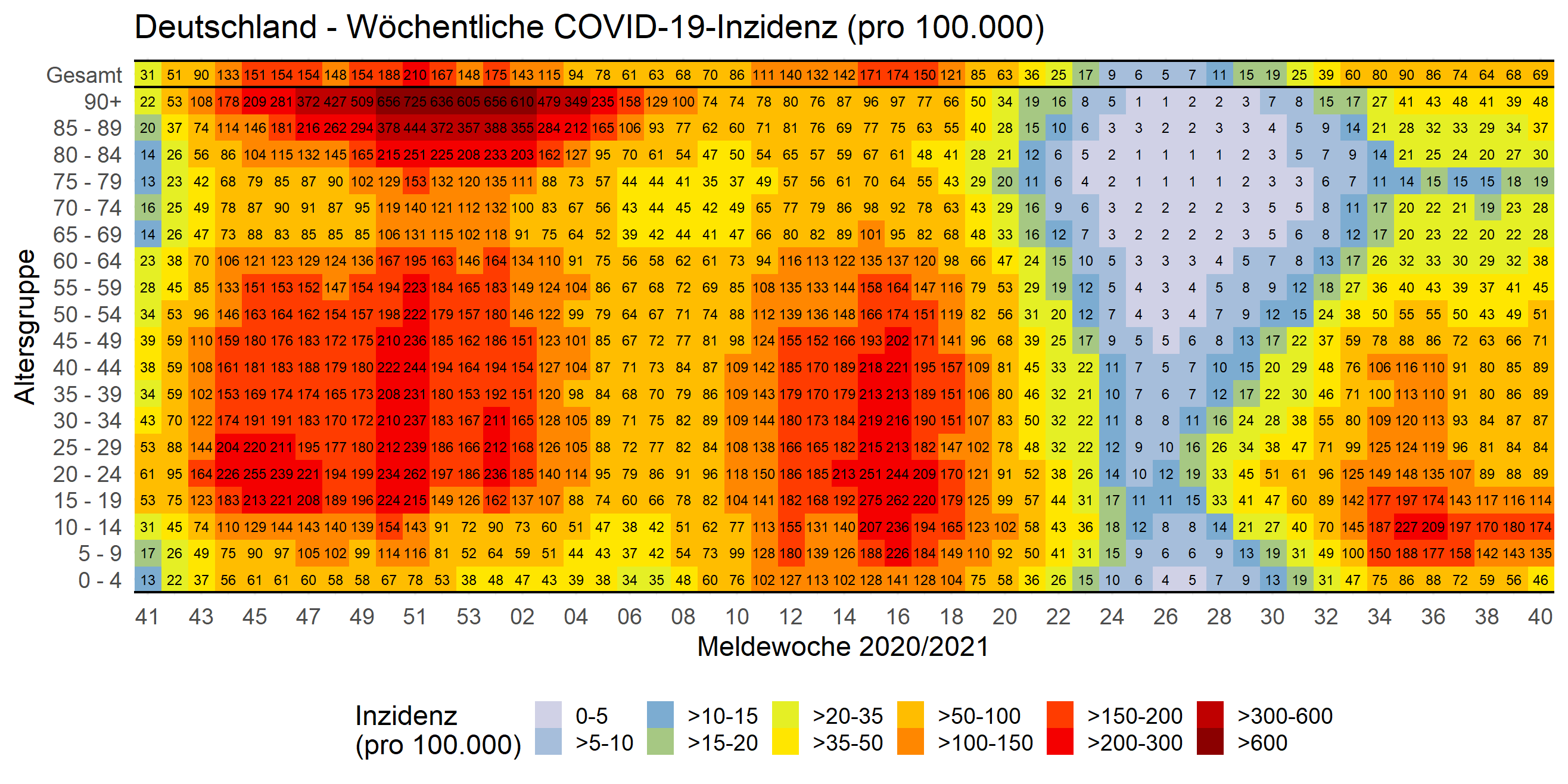 13.10.2021
7
[Speaker Notes: Tagesordner -> Ordner heatmaps -> Ordner g -> „Deutschland_inzidenz_heatmap“ tiff o. pdf]
Inzidenz nach Altersgruppe und Meldewoche
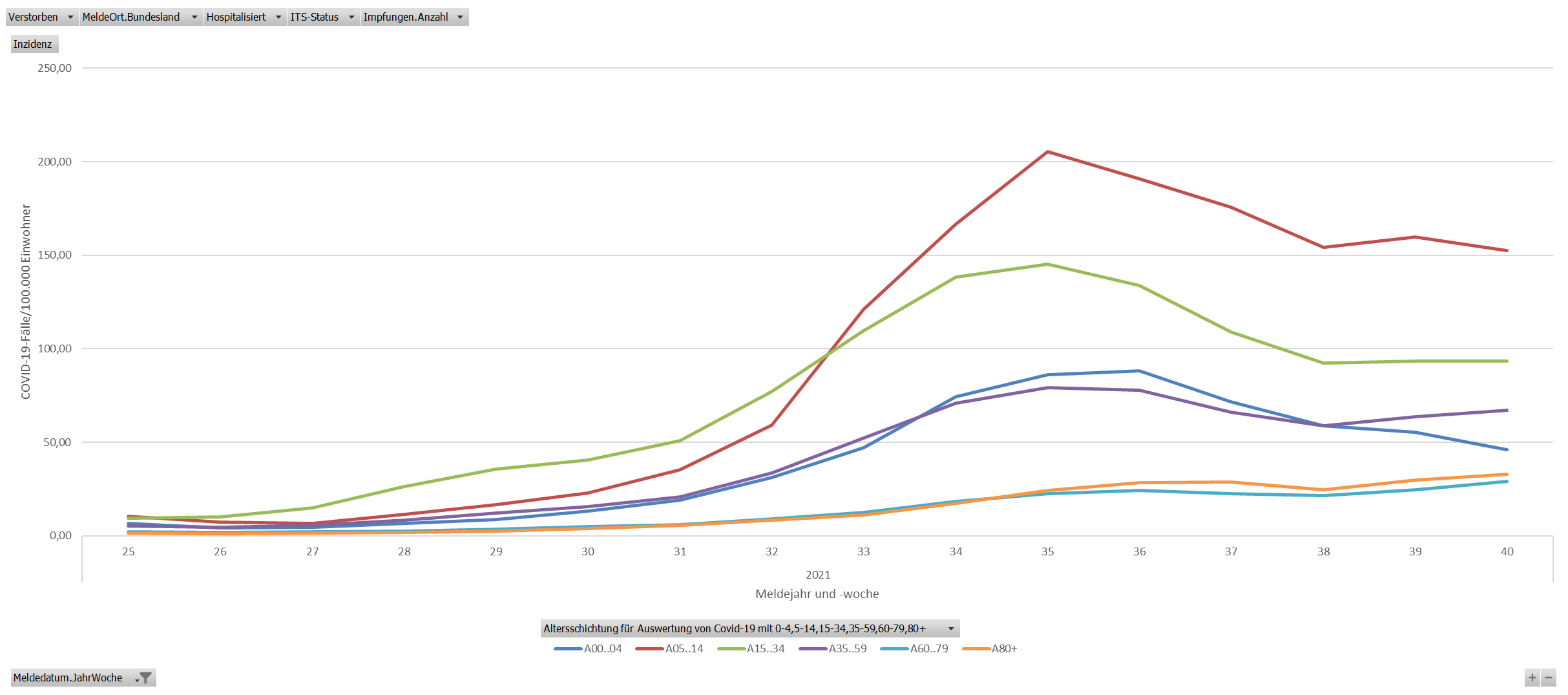 06.10.2021
8
Verlauf der 7-Tage-Hospitalisierungsinzidenz nach Bundesländern (Zeitraum 13.09. – 13.10.)
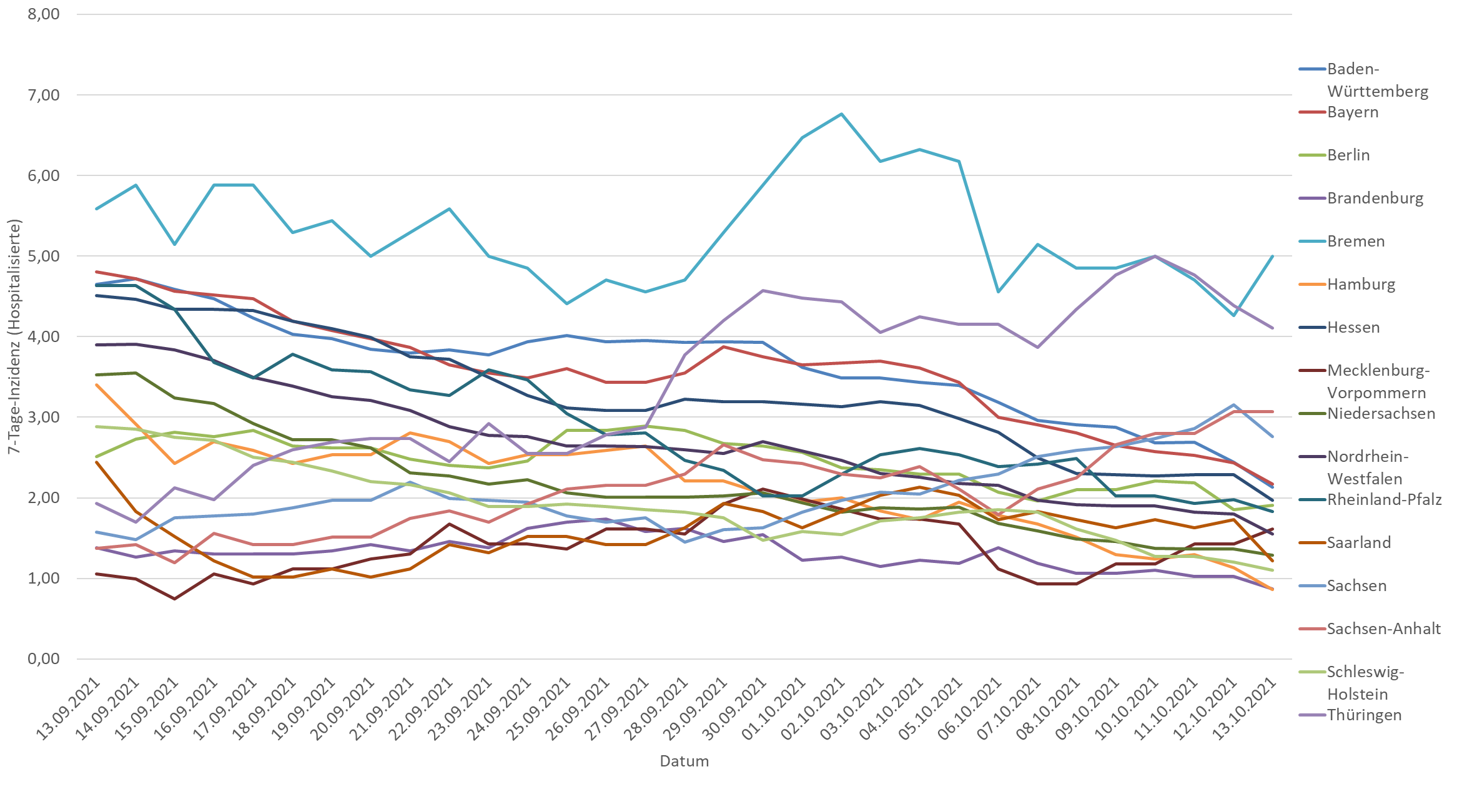 13.10.2021
9
[Speaker Notes: Cube: S:\Wissdaten\RKI_nCoV-Lage\2.Themen\2.1.Epidemiologie\Meldewesen\Cube\Covid-19_Cube.xlsx im Tab: Hospitalisierte_7-Tage-Inzidenz, grauer Balken ca. 1 Woche// Zeitraum anpassen // Drauf achten: BL oder Altersgruppen, was ist gefragt?]
Anzahl und Inzidenz Hospitalisierte nach Altersgruppenpro Meldewoche
Fälle (Hosp)
Wöchentliche Inzidenz (Hosp)
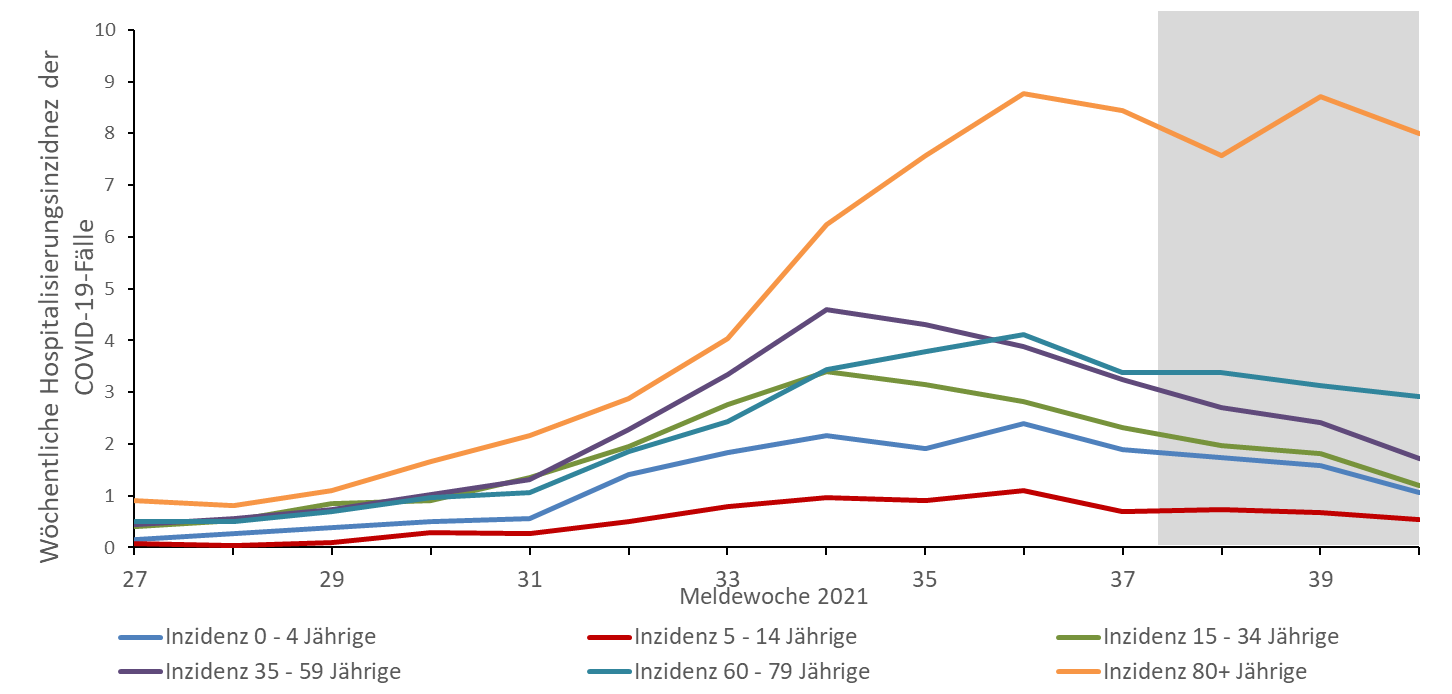 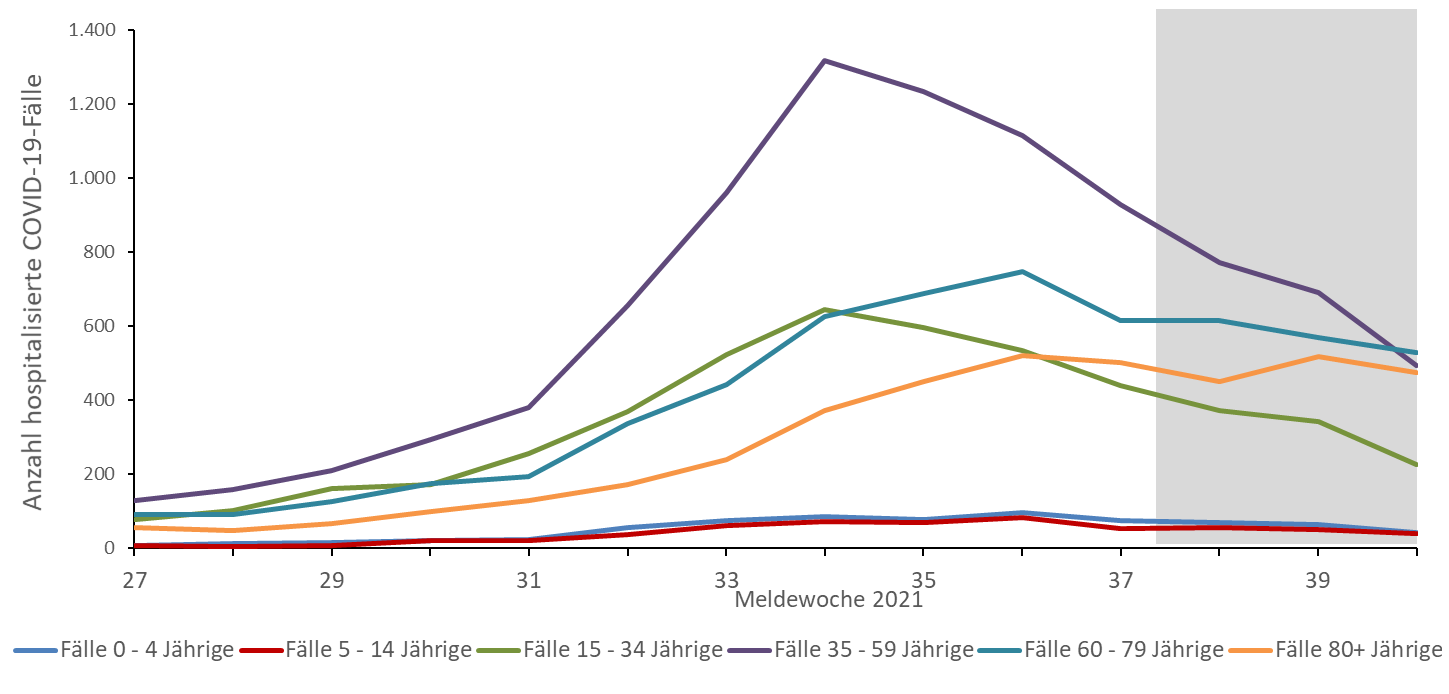 13.10.2021
10
[Speaker Notes: Lagebericht_Mittwoch Excel, „Abbildung 6“]